Starter – Conversions Test
1m = ____ cm

1 tonne = ___kg

1cl = ___ml

1cm3 = ___ml

1 mile = ___km
6000m = ___km

15cl = ___ml

7cm3 = ___l

6.5 tonnes = ___g

10kg = ___lbs
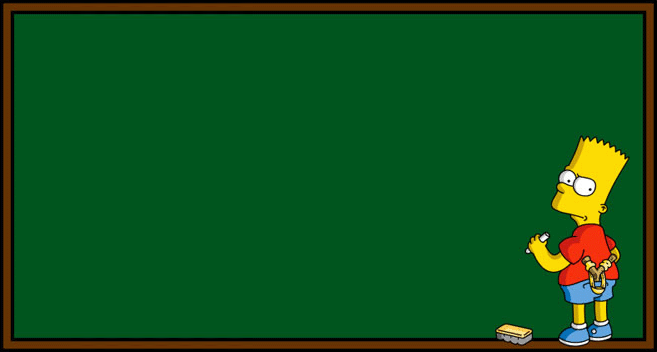 Speed, Distance and Time
Grade C
29/09/2013
Learning Objectives:

Know the relationship between speed, distance and time
Can calculate one of the measures given 
    the other two, using correct units
Can perform calculations given 
    fractional units
Speed units
What units of speed do you know?

You need to be able to use the three main ones:
Kilometres per hour (km/h)
Miles per hour (mph)
Metres per second (m/s)
Speed
I drive 120km, and it takes me 2 hours.

How fast was I driving in km/h?

SPEED = DISTANCE ÷ TIME
TIME
I run 30 miles and I run at 6mph. 

How long does it take me to run the 30 miles?

TIME = DISTANCE ÷ SPEED
DISTANCE
I run at 7m/s for 6 seconds. 

How far do I run?

DISTANCE = SPEED x TIME
Speed, Distance, Time
D
Distance = speed x time

Time = distance ÷ speed

Speed = distance ÷ time
S
T
Speed, distance, time
A car travelling at 50mph takes 4 hours to 
    complete a journey. How far does it 
    travel?

The distance from Dover to Calais is 36km. Ships from Dover sail at an average speed of 24km/h. How long does the ferry crossing take?
D
S
T
Speed, distance, time
Watch this clip of Tim Howard scoring for Everton last year.

The ball travelled 92 metres (!!) in 5.4 seconds. What was the ball’s average speed?
Speed, distance, time
Watch this clip of Mo Farah winning gold at the London Olympics.

Given he ran the 10,000m in 27 mins, 30.43 seconds, what was his average speed during the race?
Speed, distance, time
This clip shows the Ariel Atom V8 500 being driven around the Top Gear test track. The Stig drove the car at an average speed of 37.2m/s. 

How long is the Top Gear test track to the nearest metre?
Speed, distance, time
This clip shows Sir Chris Hoy winning his 6th gold medal, at the London Olympics. 

Given he travelled at an average speed of 69.862km/h in 10.306 seconds, how long was the final lap? Give your answer to the nearest metre.
Speed, Distance, Time
This video shows the final of the men’s Coxless Fours rowing. 

The race is done over a 2000m straight course. 

Given that the winning boat travelled at an average speed of 5.45m/s, what was their winning time in minutes and seconds?
Starter
A dog runs 780m in 1 minute 25 seconds. What was it’s average speed?

A car travels down a motorway at an average speed of 70mph for 3 and ¼ hours. How far does it travel?
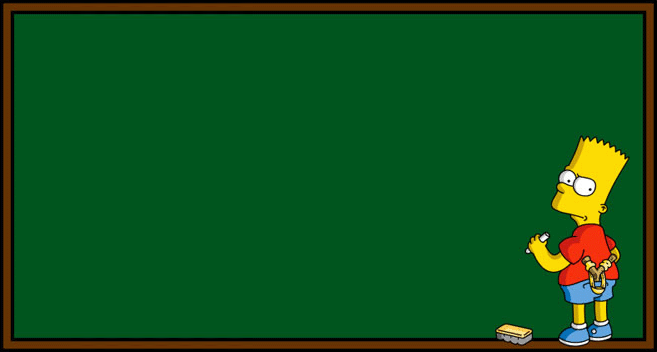 Speed, Distance and Time
Grade C
29/09/2013
Learning Objectives:

Know the relationship between speed, distance and time
Can calculate one of the measures given 
    the other two, using correct units
Can perform calculations given 
    fractional units
Converting between units of speed
Planes travel at 550mph. What is this speed in km/h?

1 mile = 1.6km
550 miles = 550 x 1.6 = 880km

Therefore planes travel at 880km/h
Converting between units of speed
What is 10km/h in m/s?

10km/h means you travel 10km every hour.

How far do you travel every hour in metres?

1km = 1000m  ….  So 10km = 10000m

You therefore travel 10000m every hour.

How far do you travel every second?

There are 3600 seconds in an hour…

…so 10000 ÷ 3600 = 2.78m every second  i.e. 2.78m/s (2dp)
Converting between units of speed
How fast is 70mph in m/s?

1 mile = 1.6km
70 miles = 70 x 1.6 = 112km
1km = 1000m
112km = 112000m
To convert from hours to seconds  divide by 3600
112000 ÷ 3600 = 31.1m/s
Converting between units of speed
Convert the following speeds to the units stated:

9mph to km/h
20km/h to m/s
15mph to m/s
40m/s to km/h
88km/h to mph
42m/s to mph
14.4km/h
5.6m/s
6.7m/s
144km/h
55mph
94.5mph
In your Workbooks…
Page 111
Exercise 7E
Q1 – 5
Starter
Distance:  ?
Speed:     30 kph
Time:   4 hours
Distance:  ?
Speed:     50mph
Time:   3 ½ hours
Kelly runs from 4.50pm until 5.20pm at an average speed of 7km/h. How far did she go?
Distance:  40m
Speed:   5 m/s
Time: ?
It takes 5 hours 15 mins to get to Glasgow by train from London. Glasgow is 403 miles from London. What is the average speed of the train?
Distance:  960km
Speed:     ?
Time:   1 day
A leopard can run at 58 kph. If an antelope is 30km away, how long will it take to reach it in minutes?
Distance:  340 miles
Speed:     50 mph
Time:   ?
Distance:  70 miles
Speed:     ?
Time:   10 hours
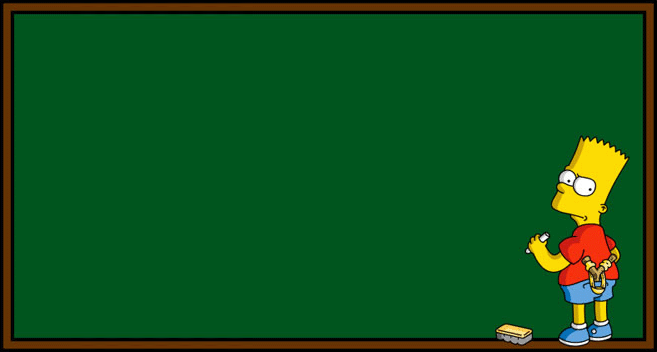 Speed, Distance and Time
29/09/2013
Learning Objectives:

Can calculate one of the measures given 
    the other two, using correct units
Can perform calculations given 
    fractional units
Able to convert decimal values of time
Speed, Distance, Time
Sean is going to drive from Newcastle to Nottingham – a distance of 190 miles. He estimates that he will drive at an average speed of 50mph. How long will the journey take him?

T = D ÷ S
T = 190 ÷ 50
T = 3.8 hours
0.8 x 60 = 48

So the journey takes 3 hours and 48 minutes.
Speed, Distance, Time
A plane flies at an average speed of 500km/h from London to New York, a distance of about 5600km. How long does the flight take?
In your WORKbooks…
Pages 203-204
Exercise 9D
Q1 – 4
Q7 – 8
Q9 – 12
Q13 – 14
Starter
Calculate the following:

The speed of a dog that runs 400m in 1 minute 20 seconds

The distance travelled by a piece of paper blown along in the wind at 3mph for 30 minutes.

The time it takes to travel 10km if my average speed in 64km/h.
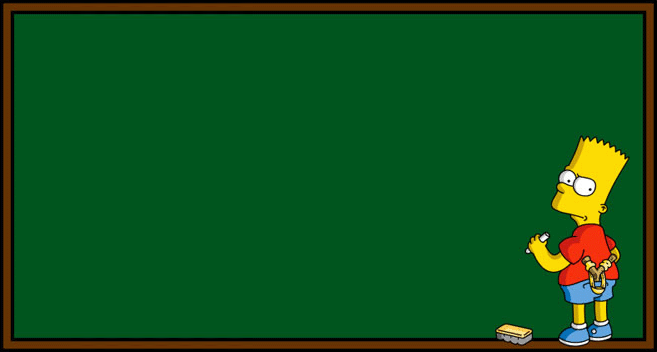 Converting Units of Speed
Grade C
29/09/2013
Learning Objectives:

Able to calculate speed, distance and time

Able to convert decimal values of time

Able to convert between units of speed
Converting between units of speed
Planes travel at 550mph. What is this speed in km/h?

1 mile = 1.6km
550 miles = 550 x 1.6 = 880km

Therefore planes travel at 880km/h
Converting between units of speed
What is 10km/h in m/s?

10km/h means you travel 10km every hour.

How far do you travel every hour in metres?

1km = 1000m  ….  So 10km = 10000m

You therefore travel 10000m every hour.

How far do you travel every second?

There are 3600 seconds in an hour…

…so 10000 ÷ 3600 = 2.78m every second  i.e. 2.78m/s (2dp)
Converting between units of speed
How fast is 70mph in m/s?

1 mile = 1.6km
70 miles = 70 x 1.6 = 112km
1km = 1000m
112km = 112000m
To convert from hours to seconds  divide by 3600
112000 ÷ 3600 = 31.1m/s
Converting between units of speed
Convert the following speeds to the units stated:

9mph to km/h
20km/h to m/s
15mph to m/s
40m/s to km/h
88km/h to mph
42m/s to mph
14.4km/h
5.6m/s
6.7m/s
144km/h
55mph
94.5mph